Crisis Prevention Forum and Discussion: Returning to School in the Covid-19 Era
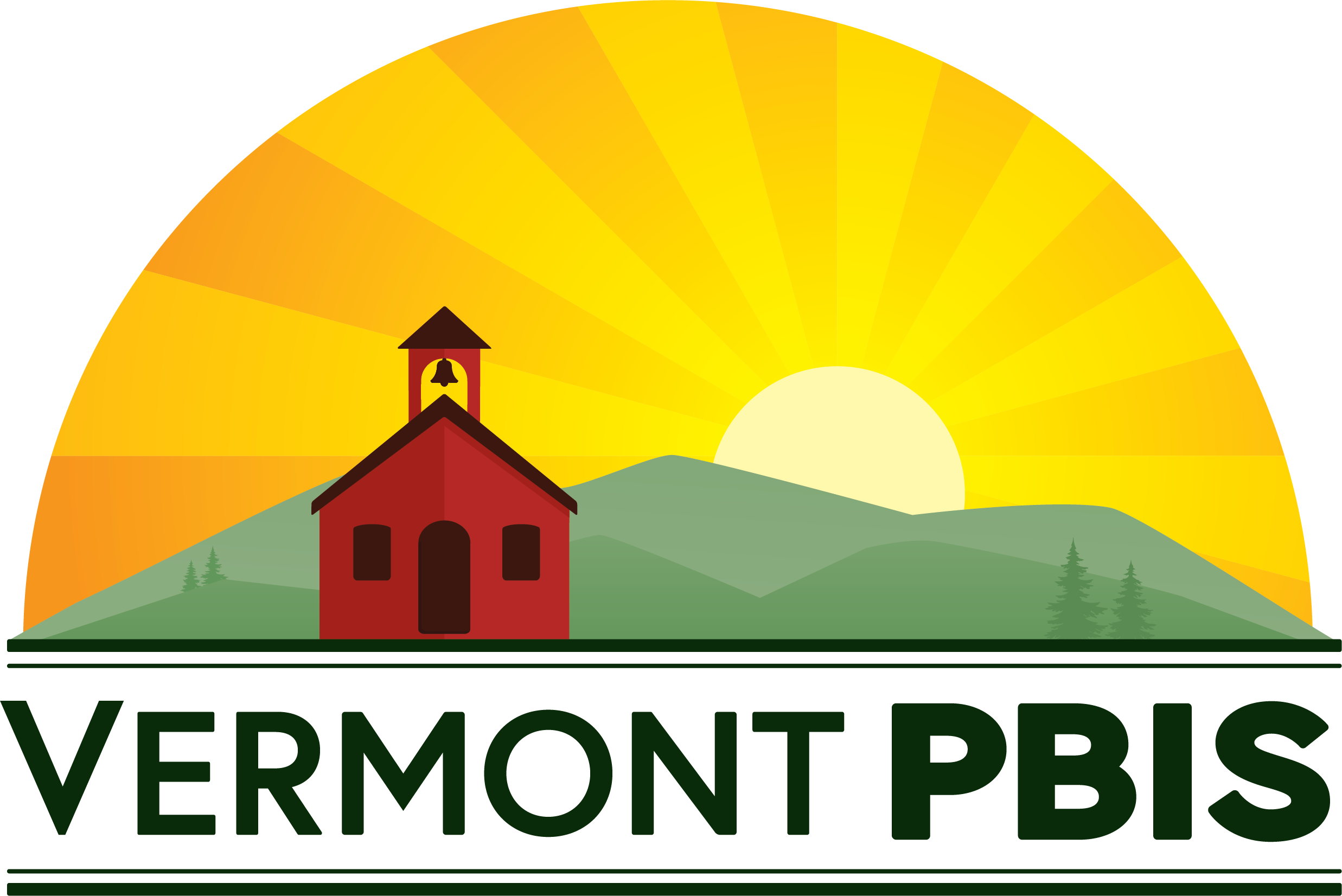 Presented by the VTPBIS State Team

Materials at: www.pbisvermont.org
[Speaker Notes: Please make sure you have copies of the materials so you and your team can familiarize yourself with them.]
Welcome!
Need help?
Type into the chat box.
You will be muted during this session unless in breakout rooms.
You 
can show or hide your video.
This session will be recorded. 
If you’d like to access the recording, please email anne.dubie@uvm.edu.
Crisis Prevention Forum
Welcome,  Purpose and Structure of the Forum
      Update on Rule 4500  
Planning to Meet The Needs of Our Most Vulnerable and Challenging Students.
Breakout  #1: Self Care and Creative Ideas for  Safely Opening Schools
Presentation: Crisis Response Team Structure Considerations 
Breakout #2: Team Needs-Necessary Conversations, Supports and Changes To Consider
Wrap Up: Ideas for Future Training and Networking
Breakout Tasks
Breakout # 1 
Introduce Yourself
Share How You Are Doing With the Start of the School Year. 
Share Ideas and Plans for Managing Your Most Vulnerable and Challenging Students
Breakout Tasks
Breakout #2: Crisis Response Teams:
Team Needs,
Necessary Conversations, 
Supports Needed, 
Changes to Consider
Other?
VT PBIS Website
Rule 4500

VT DMH COVID-19 Restraint Procedures